UNIVERSIDADE FEDERAL DE PELOTAS         Programa de Pós-Graduação de Especialização em Saúde da Família
Atenção ao Pré-natal e Puerpério na Unidade de Saúde da Família Costa do Ipiranga Município de Gravataí/RS

Autor: Mônica Guzinski Rodrigues
Orientador:Adauto Martins Soares Filho
Pelotas, 2013
Introdução
Importância:
Necessidade de redução da mortalidade materna e fetal
Dificuldade de acesso à saúde
Oferta de serviços de qualidade à população
Organização dos serviços e controle de qualidade destes
Gravataí/RS
População de 259.138 habitantes (IBGE/ 2012)
Localizada há aproximadamente 23 quilômetros de Porto Alegre
Principal fonte de renda é o setor industrial, em especial o automotivo.  
O sistema municipal de saúde dispõe de 12 ESF e 14 UBS tradicionais
Também conta com 12 equipes de Saúde Bucais nas Unidades Básicas de Saúde e 11 equipes nas Unidades de Saúde da Família.
Não dispõe de equipe de NASF, falta de especialistas
Unidade de Saúde da Família Costa do Ipiranga
Zona Rural 
Difícil acesso
2 Equipes de Saúde da Família
Uma equipe de Saúde Bucal (autoclave estragada há mais de 6 meses)
Estrutura física adequada
Aproximadamente 7000 moradores na área
Situação anterior à intervenção
Não se realizava busca ativa às faltosas
Não se utilizavam protocolos de atendimento
Registro inadequado dos atendimentos
Inexistência de monitoramento da atenção ao pré-natal
Não havia integração entre equipe médica e odontológica para atendimento das gestantes
Objetivo Geral
Melhorar a atenção ao pré-natal e puerpério (com saúde bucal)
Metodologia
Capacitação da Equipe 
Cadastramento cuidadoso das usuárias
Utilização do protocolo do Ministério da Saúde Cadernos de Atenção Básica Pré-Natal de Baixo Risco, 2012 (conduta clínica e terapêutica)
Organização agenda de atendimento
Metodologia
Acompanhamento das ações através fichas-espelho
Atendimento prioritário
Busca de faltosas
Oferta de imunizações e exames laboratorias
Atendimento odontológico
Início de atividades de grupo de gestantes
Metodologia
Avaliação de risco gestacional
Ações de promoção de saúde
Exames ginecológicos e de mamas
Objetivos, Metas e Resultados
Não há dados anteriores do local para comparação
Objetivos, Metas e Resultados
1- Ampliar a cobertura do pré-natal;
2- Melhorar a adesão ao pré-natal;
3- Melhorar a qualidade da atenção ao pré-natal  e puerpério realizado na Unidade;
4- Melhorar registro das informações;
5- Mapear as gestantes de risco;
6- Promover a Saúde no pré-natal.
Objetivos, Metas e Resultados
Ampliar a cobertura de pré-natal
Garantir acompanhamento de pré-natal para 80% das gestantes
Ao final da 12° semana alcançou-se 95,2% da meta
Proporção de gestantes cadastradas no programa de pré-natal e puerpério
Objetivos, Metas e Resultados
Ampliar a cobertura do pré-natal
Aumentar captação  de gestantes 1° trimestre
Garantir captação 80% gestantes 1° trimestre
Ao final da 12° semana alcançou-se 60% da meta
Proporção de gestantes captadas no primeiro trimestre de gestação
Objetivos, Metas e Resultados
Ampliar a cobertura de pré-natal
Ampliar a cobertura da primeira consulta odontológica com plano de tratamento para 50% das mulheres cadastradas
Ao final da 12° semana alcançou-se 45% da meta
Proporção de gestantes com primeira consulta odontológica
Objetivos, Metas e Resultados
Ampliar a cobertura de pré-natal
Realizar primeira consulta odontológica em 70% das gestantes classificadas como alto risco para doenças bucais
Ao final da 12° semana alcançou-se 75% da meta
Proporção de gestantes de alto risco com primeira consulta odontológica
Objetivos, Metas e Resultados
Melhorar a adesão ao pré-natal e puerpério
Realizar busca ativa de 80% das gestantes faltosas às consultas
Ao final da 12° semana alcançou-se 88,9% da meta
Proporção de gestantes faltosas às consultas que receberam busca ativa
Objetivos, Metas e Resultados
Melhorar a adesão ao pré-natal e puerpério
Fazer busca ativa de 80% das gestantes, com primeira consulta odontológica programática, faltosas às consultas. 
Não foi realizada busca ativa
Objetivos, Metas e Resultados
Melhorar qualidade de atendimento
Realizar no mínimo um exame ginecológico por trimestre em 70% das mulheres durante o pré-natal
Ao final da 12° semana alcançou-se 70% da meta
Proporção de gestantes com pelo menos um exame ginecológico por trimestre
Objetivos, Metas e Resultados
Melhorar qualidade de atendimento
Realizar no mínimo um exame de mamas durante o pré-natal em 100% das gestantes
Ao final da 12° semana alcançou-se 95% da meta
Proporção de gestantes com  pelo menos um exame das mamas durante o pré-natal
Objetivos, Metas e Resultados
Melhorar qualidade de atendimento
Garantir a 80% das usuárias a prescrição de suplementação de sulfato ferroso e ácido fólico conforme protocolo
Ao final da 12° semana alcançou-se 100% da meta*
Proporção de gestantes com prescrição de suplementação de sulfato ferroso e ácido fólico
Objetivos, Metas e Resultados
Melhorar qualidade de atendimento
Oferecer exames laboratorias de acordo com a idade gestacional 
Garantir a 80% das gestantes a solicitação de exames laboratoriais
100% das gestantes ao final da 12° semana tiveram os seguintes exames solicitados:
Proporção de gestantes com solicitação ABO-Rh na primeira consulta
Proporção de gestantes com solicitação hemoglobina/hematócrito em dia
Proporção de gestantes com solicitação de glicemia de jejum em dia
Propoção de gestantes com testagem anti-HIV em dia
Proporção de gestantes com solicitação de sorologia para Hepatite B em dia
Proporção de gestantes com sorologia para toxoplasmose em dia
Objetivos, Metas e Resultados
Apenas a solicitação de Urina Tipo 1 e VDRL não atingiram 100% das pacientes, contudo superaram as metas
Proporção de gestantes com solicitação de exame de Urina Tipo 1 e Urocultura em dia
Proporção de gestantes com solicitação de VDRL em dia
Objetivos, Metas e Resultados
Melhorar qualidade de atendimento
Oferecer imunização para Tétano e Hepatite B a 80% das gestantes
Alcançou-se 75% de imunização para Tétano    
Alcançou-se 65% de imunização para Hepatite B
Proporção de gestantes com  o esquema da vacina anti-tetânica completo
Proporção de gestantes com  o esquema da vacina de Hepatite B completo
Objetivos, Metas e Resultados
Melhorar qualidade de atendimento
 Realizar avaliação de saúde bucal em 50% das gestantes durante o pré-natal. 
Ao final de 12 semanas ofertou-se atendimento a 35% das gestantes
Proporção de gestantes com avaliação de saúde bucal
Objetivos, Metas e Resultados
Melhorar qualidade de atendimento
Concluir o tratamento dentário em 50% das gestantes com primeira consulta odontológica
Ao final de 12 semanas 22,2% das gestantes tiveram tratamentos dentários concluídos*
Proporção de gestantes com primeira consulta odontológica com tratamento dentário concluído
Objetivos, Metas e Resultados
Melhorar qualidade de atendimento
 Realizar exame de puerpério em 60% das gestantes entre o 30º  e 42º dia do pós-parto
Alcançou-se a meta prevista
Objetivos, Metas e Resultados
Melhorar registros das informações
Manter registro na ficha espelho de pré-natal/vacinação em 100% das gestantes 
70% das usuárias tiveram suas fichas-espelho de vacinação atualizadas
Proporção de gestantes com registro na ficha espelho de pré-natal/vacinação
Objetivos, Metas e Resultados
Mapear as gestantes de risco
Avaliar risco gestacional em 100% das gestantes.
100% das gestantes foram avaliadas quanto ao risco gestacional
Proporção de gestantes com avaliação de risco gestacional
Objetivos, Metas e Resultados
Mapear as gestantes de risco
Realizar avaliação da prioridade de atendimento odontológico em 90% das gestantes cadastradas na unidade de saúde
Ao final da intervenção 100% das usuárias tiveram prioridade no atendimento, embora este não tenha sido realizado*
Proporção gestantes com prioridade de atendimento odontológico
Objetivos, Metas e Resultados
Promover a saúde no pré-natal
Garantir a 90% das gestantes orientações sobre: nutrição,  uso de álcool e drogas, aleitamento materno, cuidados com o recém-nascido, anticoncepção pós-parto e higiene bucal
Todas as usuárias receberam orientações quanto à promoção de saúde
Proporção de gestantes que receberam orientação nutricional
Proporção de gestantes que receberam orientação sobre aleitamento materno
Proporção de gestantes que receberam orientação sobre cuidados com o recém-nascido
Proporção de gestantes com orientação sobre anticoncepção após o parto
Proporção de gestantes com orientação sobre os riscos do tabagismo e do uso de álcool e drogas na gestação
Proporção de gestantes e puérperas com primeira consulta odontológica com orientação sobre higiene bucal*
Apesar de apenas 35% das gestantes terem recebido avaliação de saúde bucal, todas as usuárias cadastradas receberam orientações quanto à higiene bucal durante as atividades de grupo.
Proporção de gestantes e puérperas com primeira consulta odontológica com orientação sobre higiene bucal*
Discussão
Melhorias na qualidade do atendimento
Qualificação profissional da equipe
Integração entre a equipe
Descentralização da figura do médico
Rotina de atendimento
Melhoria nos registros
Reflexão Crítica Sobre Processo de Aprendizagem
Qualificação profissional
Considerações sobre EAD
Fórum de Dúvidas Clínicas
Casos Clínicos Interativos
Distribuição de Tarefas
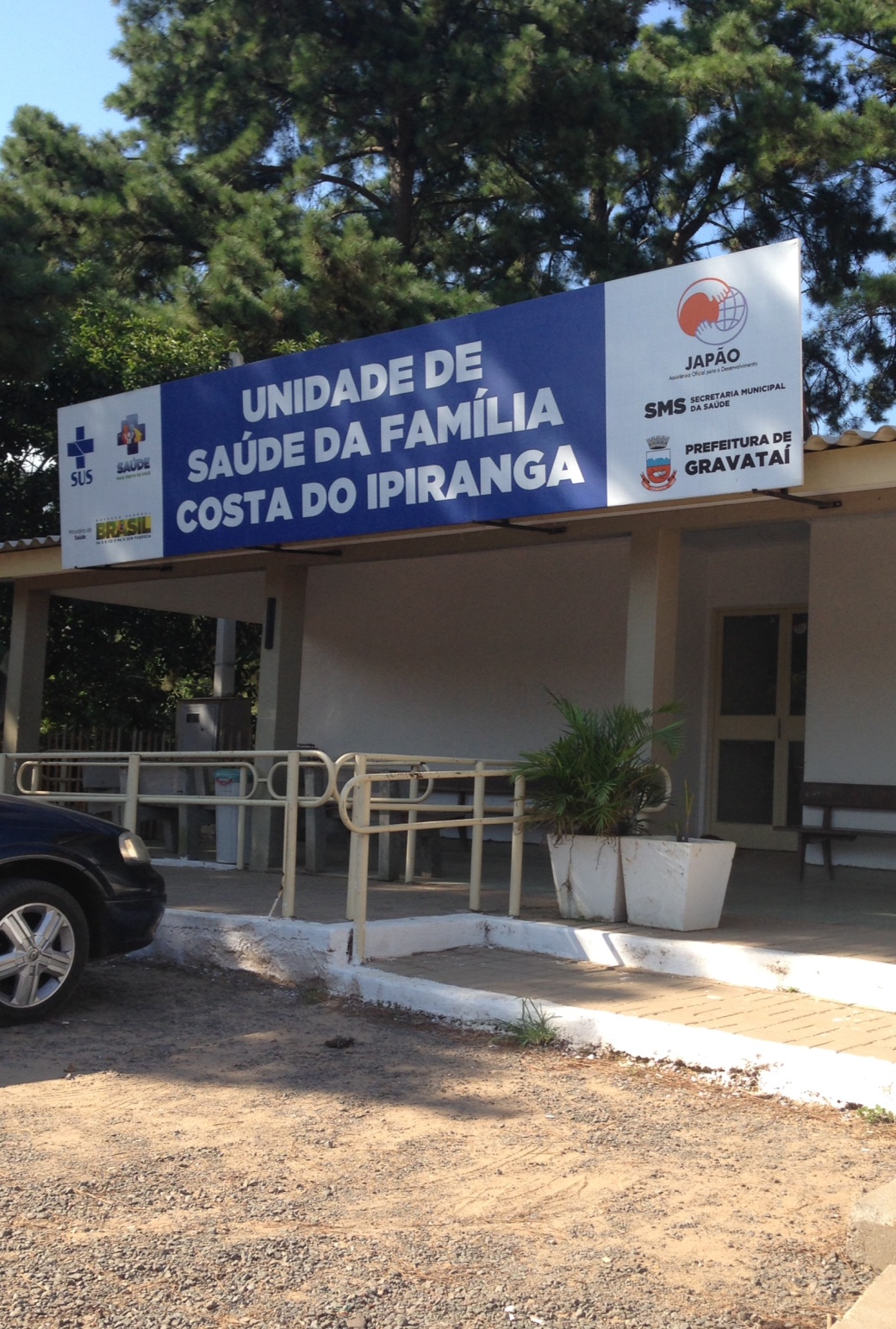 Obrigada!